Practitioner Perspectives: NIH Data Management and Sharing Policy
Infrastructure
Nicole Contaxis
Data Librarian & Lead of Data Discovery
NYU Health Sciences Library
Heather Coates
Digital Scholarship & Management Librarian
IUPUI University Library
Agenda:
Infrastructure & the NIH Policy
Where we want to be
Where we actually are
Moving forward
What is infrastructure?
Series of complex and interrelated systems (e.g., physical,  technological, economic, etc) that support human activities
Example: Research infrastructure can include things like lab space, e-lab notebooks, grant application platforms, etc.
[Speaker Notes: -get the relevant information to the right people at the right time]
What is infrastructure? (2)
Series of complex and interrelated systems (e.g., physical,  technological, economic, etc) that support human activities
Example: Research infrastructure can include things like lab space, e-lab notebooks, grant application platforms, etc. 
Easy to ignore when it is working well; impossible to ignore when it is working poorly 
Example: You drive to work everyday but don’t notice the road unless there is a big pothole in it.
[Speaker Notes: -get the relevant information to the right people at the right time]
What is infrastructure? (3)
Series of complex and interrelated systems (e.g., physical,  technological, economic, etc) that support human activities
Example: Research infrastructure can include things like lab space, e-lab notebooks, grant application platforms, etc. 
Easy to ignore when it is working well; impossible to ignore when it is working poorly 
Example: You drive to work everyday but don’t notice the road unless there is a big pothole in it.
Infrastructure impacts communities as well as individuals
Example: A closed road keeps you from traveling easily, as well as your neighbors
[Speaker Notes: -get the relevant information to the right people at the right time]
Infrastructure and the NIH Policy
Infrastructure relevant to the NIH Policy: 
Data repositories
Data standards
Persistent identifiers
Institutional grant support systems 
DMP creation support systems (DMPTool)
Infrastructure and the NIH Policy (2)
Infrastructure relevant to the NIH Policy: 
Data repositories
Data standards
Persistent identifiers
Institutional grant support systems 
DMP creation support systems (DMPTool) 
This infrastructure is: 
Built by different stakeholders (universities and research institutions, third parties, NIH)
Addressing different needs (e.g., exchange of data vs. long-term storage of data)
At different levels of ‘completeness’
Infrastructure and the NIH Policy  cont’d
What we are going to focus on today: 
Machine Actionable Data Management Plans (maDMPs)
Why? 
maDMPs could help tie these diverse systems together to help researchers navigate the rather complex data and research ecosystem
maDMPs
maDMP is a conceptual framework that turns DMPs from free text, static documents into machine actionable information. 

It leverages tools like unique identifies (e.g., ORCID id’s), common data models (RDA DMP Common Standard for maDMP) and controlled vocabularies to more readily exchange information in a DMP across the diverse systems that constitute our research data infrastructure. It can help:
Better guide researchers through different tools and services they rely on
Better track data provenance, attribution, and publication
maDMPs (2)
maDMP is a conceptual framework that turns DMPs from free text, static documents into machine actionable information. 

It leverages tools like unique identifies (e.g., ORCID id’s), common data models (RDA DMP Common Standard for maDMP) and controlled vocabularies to more readily exchange information in a DMP across the diverse systems that constitute our research data infrastructure. It can help:
Better guide researchers through different tools and services they rely on
Better track data provenance, attribution, and publication
Michelle Yee

DMP
0000-0003-3756-6780

DMP
ORCID
DataCite
or…
Institutional Resources
Where we want to be
[Speaker Notes: What are our goals in getting ready for this new policy?

Considerations or things to think about for your institution]
maDMPs at NYU Langone Health
How I want it to work: 
Using DMPs generated as a part of the grant application process to: 
Ease communication between research support departments (e.g., the library, IT, Office of Science and Research, Office of Sponsored Projects) by generating automatic alerts and tasks when grants are funded 
Ease communication between research support and researchers by alerting researchers to tools, trainings, and workflows for their research and data practices
maDMPs at NYU Langone Health (2)
How I want it to work: 
Using DMPs generated as a part of the grant application process to: 
Ease communication between research support departments (e.g., the library, IT, Office of Science and Research, Office of Sponsored Projects) by generating automatic alerts and tasks when grants are funded 
Ease communication between research support and researchers by alerting researchers to tools, trainings, and workflows for their research and data practices 
I think we can do this by: 
Understanding and leveraging legacy systems wherever possible
Prioritizing what gets made ‘machine actionable’ and when 
Demonstrating to departments and leadership the value of maDMPs within their own realms
Research Processes & maDMPs at NYU
Current Process for Request Research-Related Software
Researcher contacts Research IT requesting a specific piece of software
Research IT begins process of acquiring and implementing the software, an average 35 business day process 
Involves legal if contacts are involved as well
Researcher complains because they need the software within a week 
No one is happy
Research Processes & maDMPs at NYU (2)
Current Process for Request Research-Related Software
Researcher contacts Research IT requesting a specific piece of software
Research IT begins process of acquiring and implementing the software, an average 35 business day process 
Involves legal if contracts are involved as well
Researcher complains because they need the software within a week 
No one is happy
Future Process for Request Research-Related Software
Researcher notes required tools for accessing and manipulating data in their NIH DMP
Relevant sections from that NIH DMP are sent to Research IT, as well as other research service departments, when the grant is funded
Research IT contacts the researcher with questions on their specific needs to get started on IT acquisition ahead of the 35 business day turnaround
Research processes at IU
SSSP
3PA
Purchasing
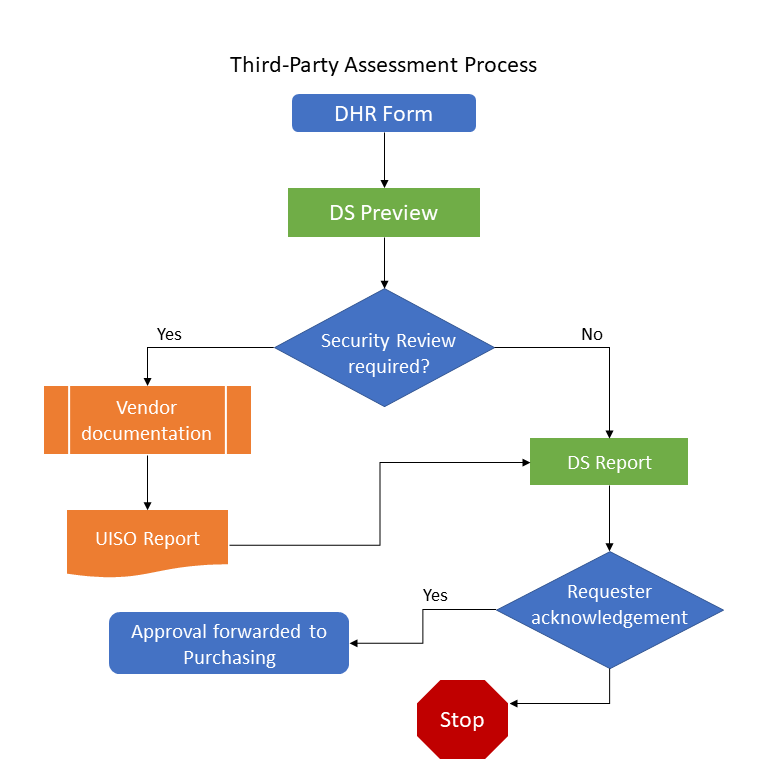 [Speaker Notes: Typical duration = 25-50 business days]
Research processes at IU (2)
SSSP
3PA
Purchasing
Software & Services Selection Process (SSSP) 
Guide users to already approved and licensed tools
Gather information about new use cases
Third-Party Assessment (3PA)
Identify & prioritize high-risk scenarios
Purchasing Process
Include data protection tools like Data Security Addendum, Master Services Agreement, Business Associate Agreements, etc.
Pain points
Processes are built for all data domains
Researcher expectations
Terminology is unclear
Data classification is not always obvious; inaccurate information frequently submitted
Form does not elicit the information needed
Describing key details about use case and data workflows is challenging
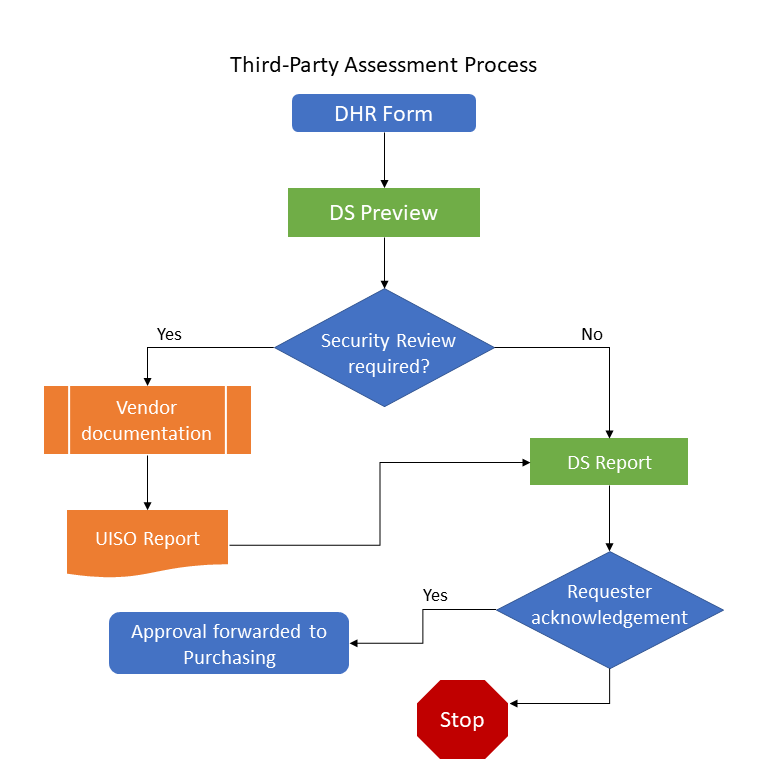 Research processes at IU (3)
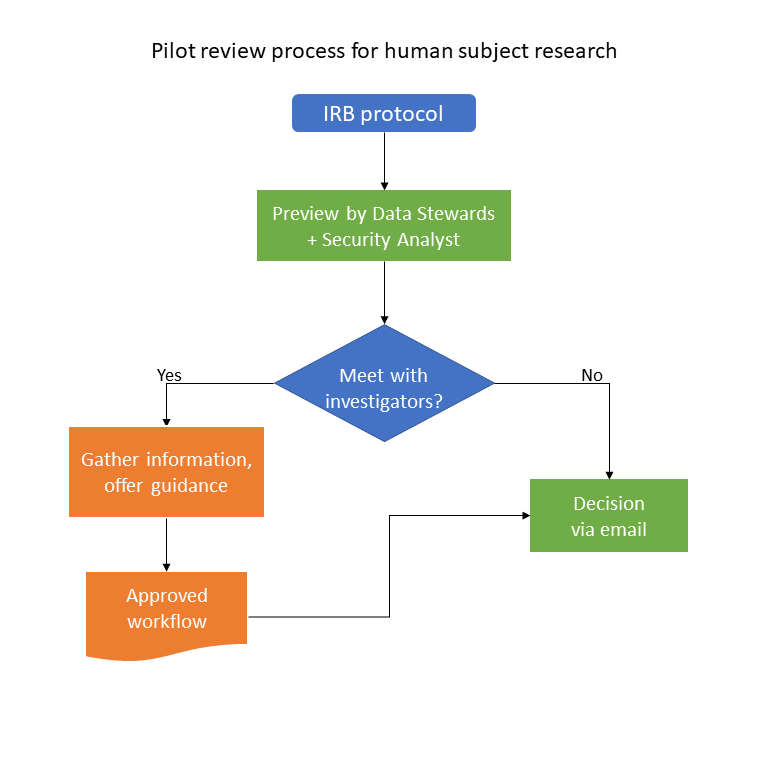 Research processes at IU (4)
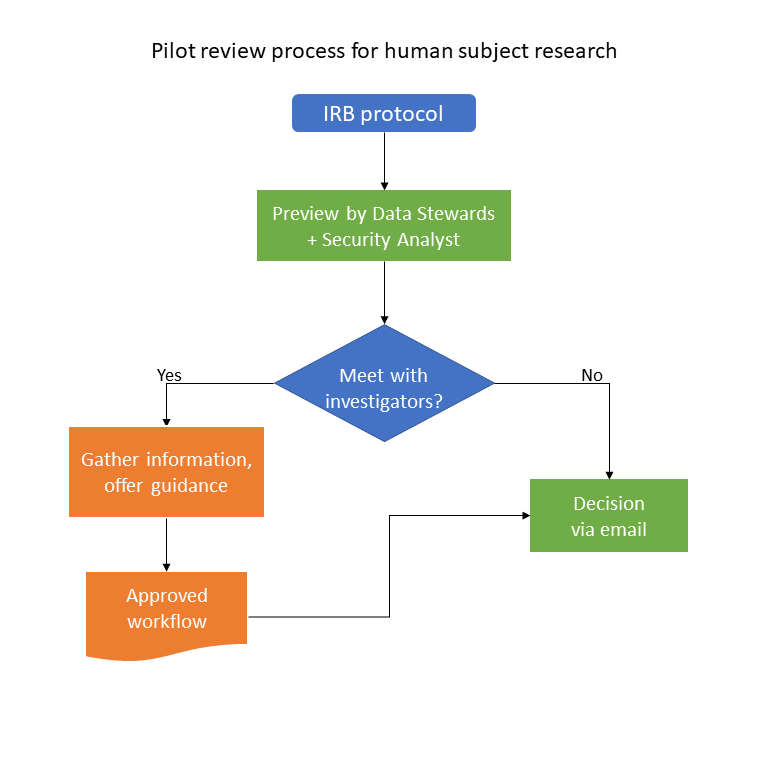 How does this pilot process for research & health data differ from the standard 3PA?
Not requester-initiated > Human Subjects Office sends information to Health Data Steward
Allows us to connect with researchers much earlier in the study startup process
High-touch approach improves communication and reduces delay
maDMPs at IU
DMS Planning
Assign PID to DMS Plans in FireForm
Integrate PI ORCID
Integrate ROR
Routing draft DMP to appropriate service groups for review & support (upon request)
Notify service groups of potential users & use cases to support more accurate long-term planning
DMS Implementation
Notify service groups of awards and associated commitments
Make commitments more visible to PI (and Department Chairs, AD/VC for Research) 
Provide customized action-oriented prompts when the Notice of Award is received 
Match PID of DMS Plan associated with NoA to populate Denodo dashboard for services
Where we actually are
IUSM DMP 2020-2022
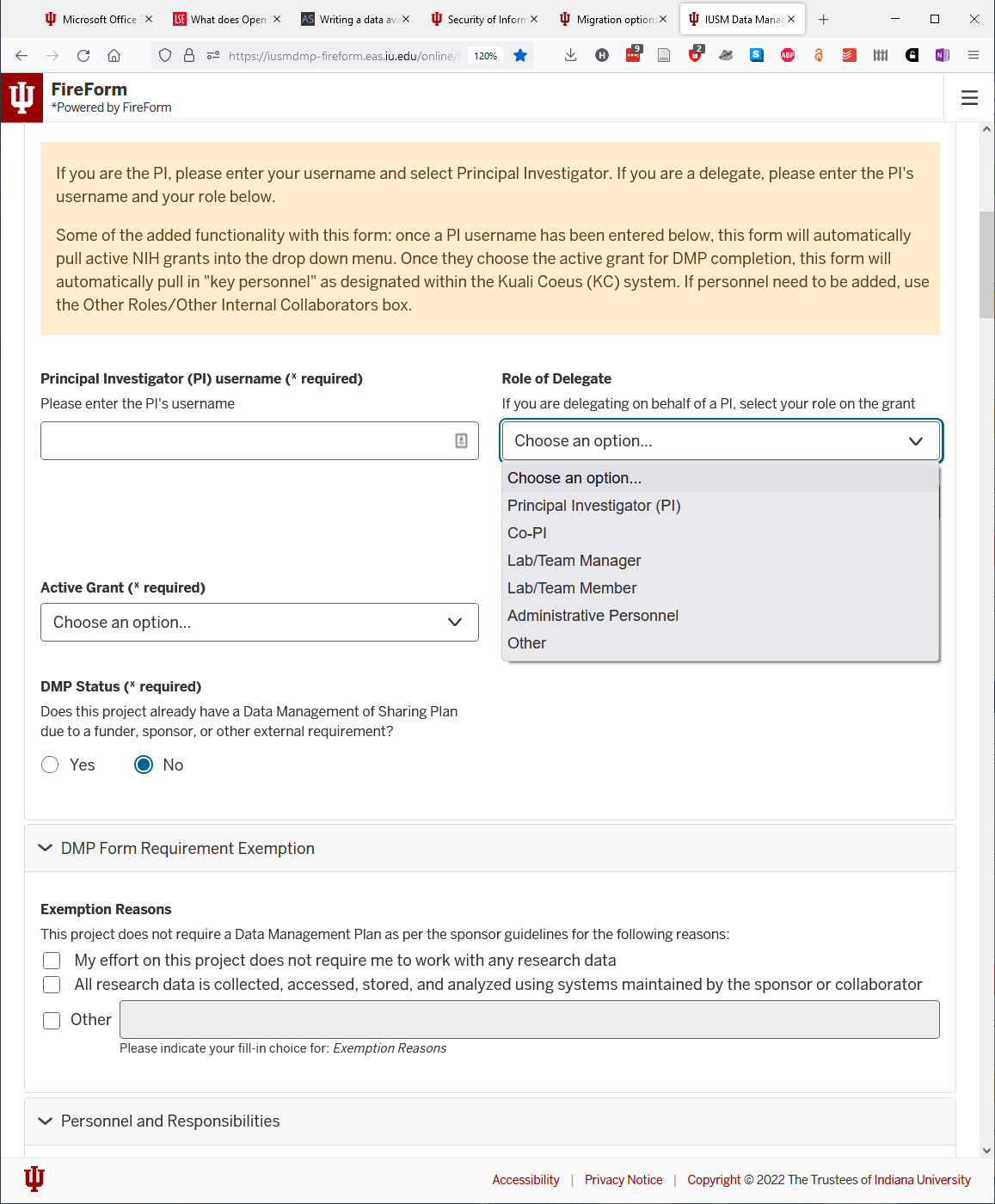 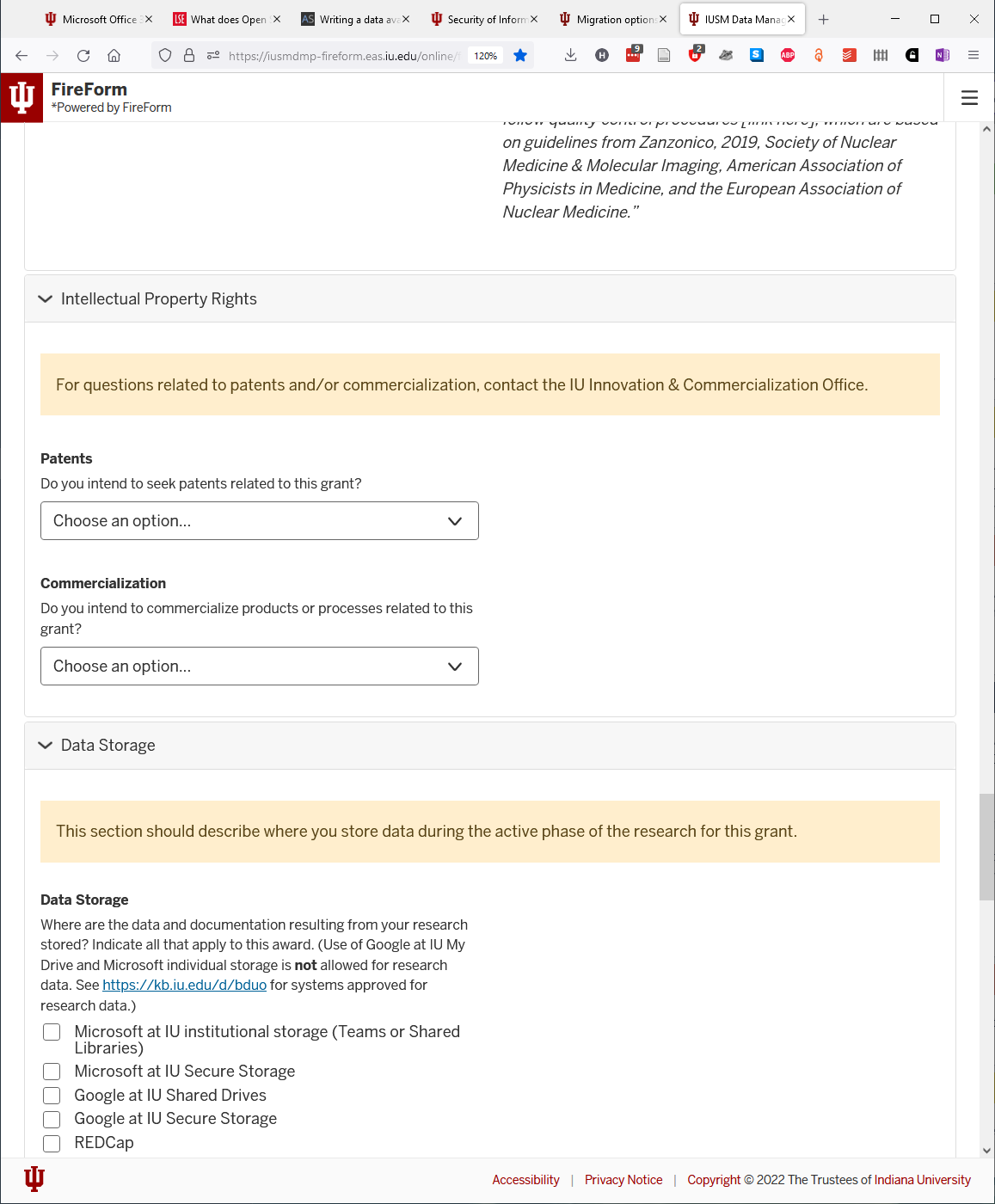 IUSM DMP 2020-2022 (2)
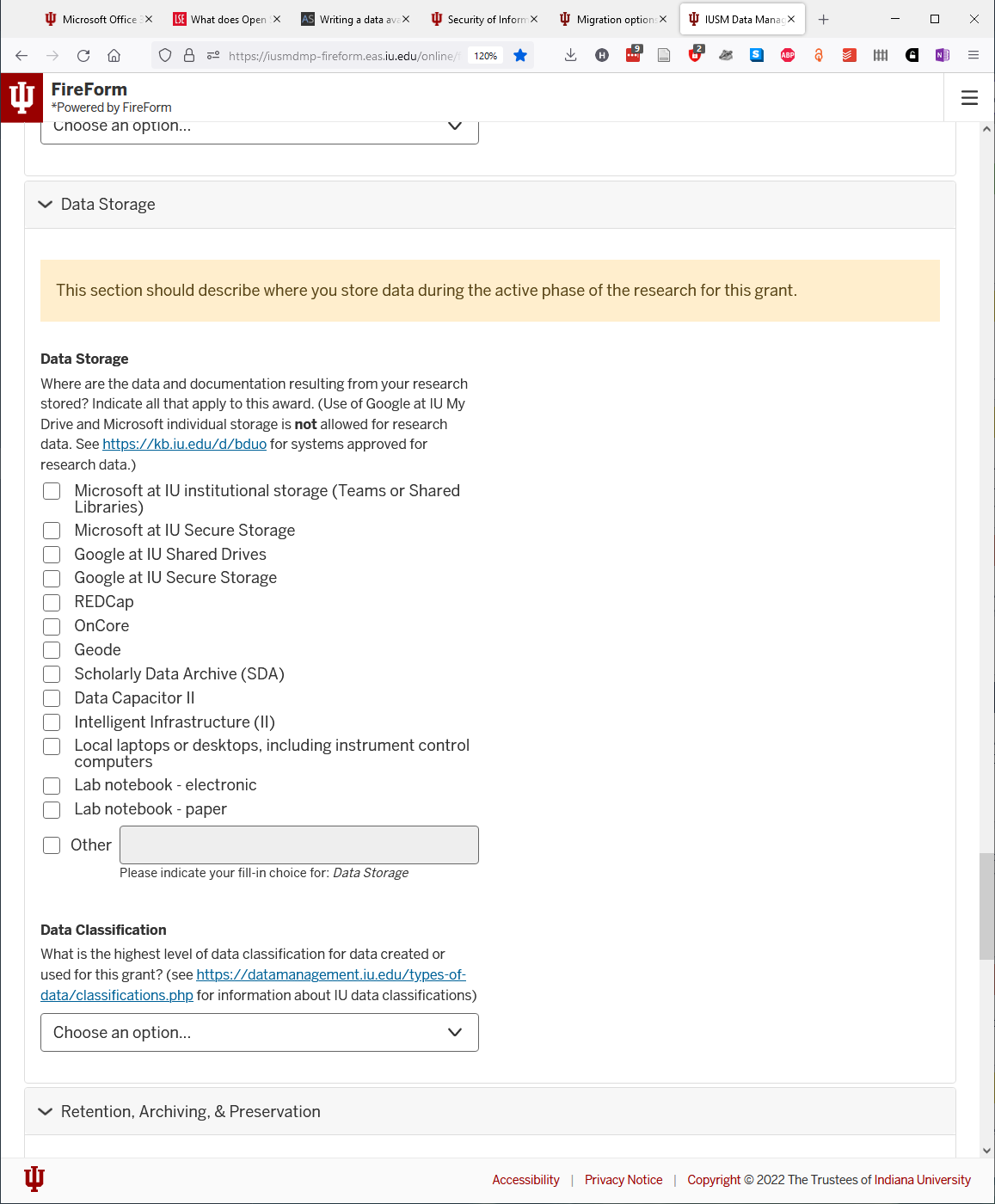 [Speaker Notes: Currently capturing structured information that could be actionable]
maDMPs in order to…
Refer researchers to appropriate support services in a consistent, timely, and efficient way

Provide researchers with information they need to be successful

Enable service providers to learn from information provided in the DMS plans
IU NIH DMS 2023 and beyond
[Speaker Notes: -consider out loud how we can structure this very loose template from NIH to provide clear guidance and enable machine actions


-end on data storage to set up Nicole]
Where NYU Langone is Now
Building the team 
Coordinating across many departments including: Office of Science and Research, Legal, Research IT, Compliance, Sponsored Programs Administration, Informatics, and the Cores
[Speaker Notes: End on providing some ‘visioning’ — my ideas for the future of this.]
Where NYU Langone is Now (2)
Building the team 
Coordinating across many departments including: Office of Science and Research, Legal, Research IT, Compliance, Sponsored Programs Administration, Informatics, and the Cores
Assessing what to make machine actionable first 
Systems currently under consideration include: Research IT request forms; Repository submission support through the library; Cores systems used for things like requesting EHR data, requesting slide images, etc
[Speaker Notes: End on providing some ‘visioning’ — my ideas for the future of this.]
Where NYU Langone is Now (3)
Building the team 
Coordinating across many departments including: Office of Science and Research, Legal, Research IT, Compliance, Sponsored Programs Administration, Informatics, and the Cores
Assessing what to make machine actionable first 
Systems currently under consideration include: Research IT request forms; Grant submission system; Cores systems used for things like requesting EHR data, requesting slide images, etc 
Developing guidance alongside infrastructure issues 
Generating guidance (in the shape of interactive decision trees) to help researchers better choose repositories and data analysis tools 
Working with our institutions Cores to develop guidance that mirrors their pre-existing data management protocols
[Speaker Notes: End on providing some ‘visioning’ — my ideas for the future of this.]
Moving Forward
[Speaker Notes: End on providing some ‘visioning’ — my ideas for the future of this.]
Moving Forward (2)
Key Points:
Never let a good crisis go to waste
Aim for partially machine actionable (“pamaDMP”) and expand as it is proven helpful 
Intermittent evaluation and strategy adjustment will (probably) prove crucial
Consider how legacy systems can talk to new systems 
One system seems implausible; interoperability remains ambitious but perhaps attainable 
Understand that inefficiencies sometimes have their own benefits 
Leverage the work done by the larger community (e.g., DMPTool) to serve your institution
Create space for innovation and experimentation moving forward
Moving Forward (3)
Key Points:
Never let a good crisis go to waste
Aim for partially machine actionable (“pamaDMP”) and expand as it is proven helpful 
Intermittent evaluation and strategy adjustment will (probably) prove crucial
Consider how legacy systems can talk to new systems 
One system seems implausible; interoperability remains ambitious but perhaps attainable 
Understand that inefficiencies sometimes have their own benefits 
Leverage the work done by the larger community (e.g., DMPTool) to serve your institution
Create space for innovation and experimentation moving forward 
Possible space for NLP and further experimentation: 
A ‘corpus’ of DMPs from funded NIH projects would provide could provide us with an extensive resource to learn more about our researchers and experiment on ways to further automate institutional processes
Questions
Do you have clarifying questions about maDMPs? 
Do you have questions about our visions for maDMPs? 
Do you have questions about the ongoing processes for implementation at our institution?

Questions to consider at your own institutions:
What are communication challenges that you may be able to address is maDMPs? 
What are some pre-existing systems at your institution that you may be able to leverage (e.g., grants application systems) 
Who else at your institution supports researchers/proposals and could be helped by a maDMP?